Web 2.0 Tools and then some more
Beth Thomas
beth_thomas@gfps.k12.mt.us
Miet2013.weebly.com
Great Falls Public Schools
Introductions
http://goo.gl/hi2Ro

On – line bulletin boards
Linoit.com
Padlet.com
Objectives:
1. Become familiar with useful Web 2.0 tools and on-line resources

2. Identify and share useful applications of these tools in the classroom.

3. Encourage/provide opportunities for your students to become producers, not consumers

Remember - Pedagogy must drive technology – collaboration and student engagement
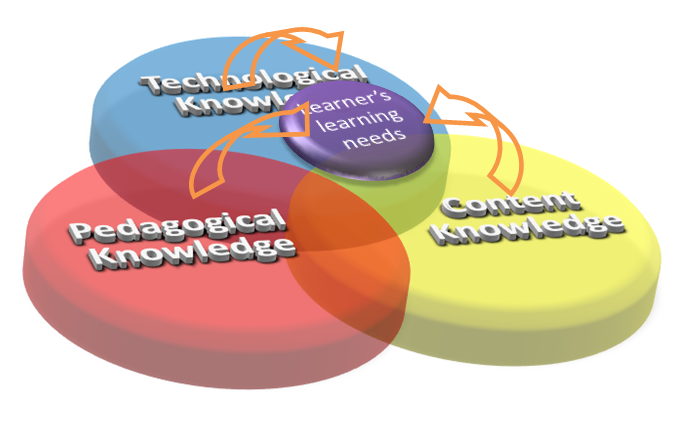 Web 1.0 vs 2.0
Talk amongst yourselves about the difference between Web 1.0 and 2.0 tools

Web 1.0 was used for information purposes – no way to engage or collaborate

Web 2.0 is an interactive platform which users can engage, collaborate and work in real-time.
Tool Comparison
Web 1.0
Application based
Isolated
Offline
Licensed/purchased
Single creator
Copyrighted content
Proprietary code
Web 2.0
Web based
Collaborative
Online
Free
Multiple collaborators
Open source
Shared content
Click on this link
http://goo.gl/hiW89
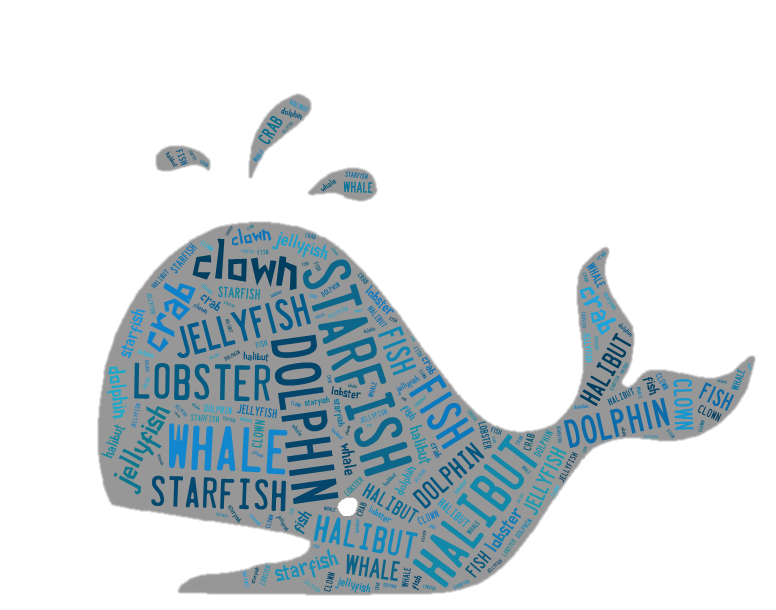 Tips for Using Wordle
To keep multi-word phrases together, use a tildee “~” between words.
Example:  Web~2.0
A word maybe deleted from a Wordle cloud by right clicking on the word.
The higher the frequency of the word, the larger the word in the Wordle
A custom color palette may be created from the colors menu.
A summary of a news feed url may be entered and students may evaluate the resulting Wordle.
url shortener
Fur.ly
Goo.gl
https://bitly.com/
Tinyurl.com
Voki
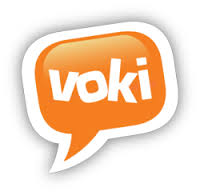 free online service that allows the user to create personalized  speaking avatars
Especially valuable when you want students to summarize or explain their thinking
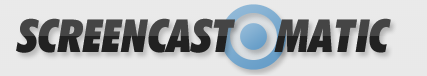 Free tool allows you to capture motions and audio of a screen
Can publish it as a video file and save or put on You tube
Audio tools
Vocaroo – click here for an explanation!

Talk Typer 
only with Chrome
Dictates

Howjsay.com (an app, too but costs $2.99)
Free online talking dictionary of English pronunciation
Can type in the word and  hover over it to hear it pronounce

Apps - iPhone
Audioboo
Dragon Dictation
Fabulous video clip
http://goo.gl/VHO6r
Photo
Photosynth
Allows you to take panoramic pictures

Autocollage	

Flickr
Graphing
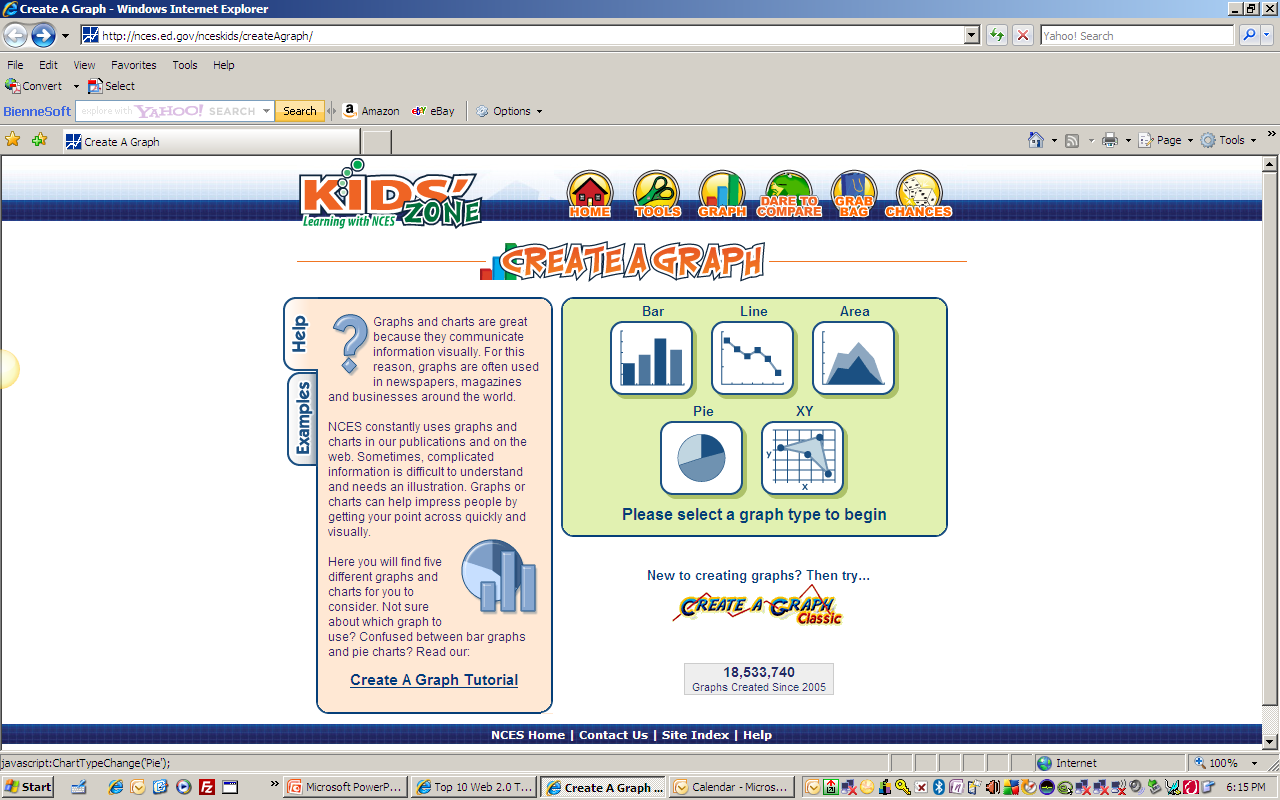 Create a Graph (NCES)
YouTube
Log in with your google account to create your own channel
Add favorites and create playlists
Upload videos directly to your channel
Remindme101
Great communication tool for students and parents!
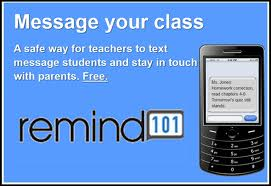 Music
Soundation
Songsmith
Jamsmith $
Skype
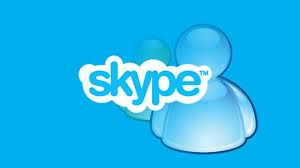 free internet calls with ability to include video
Messaging available
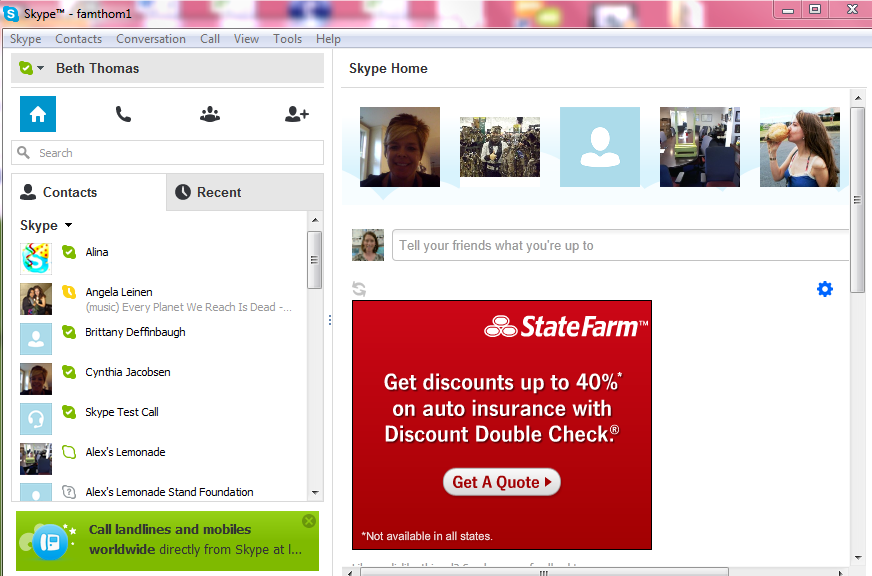 Other
StumbleUpon.com
Recitethis.com
Twitter
Cross between blogging and text messaging
With 140 character count limitation
KERPOOF (K-8)
Shared by Others
Spell A Picture
Make A Picture
Make A Movie
Make A Card
Make A Story
Doodle Pad
Make A Drawing
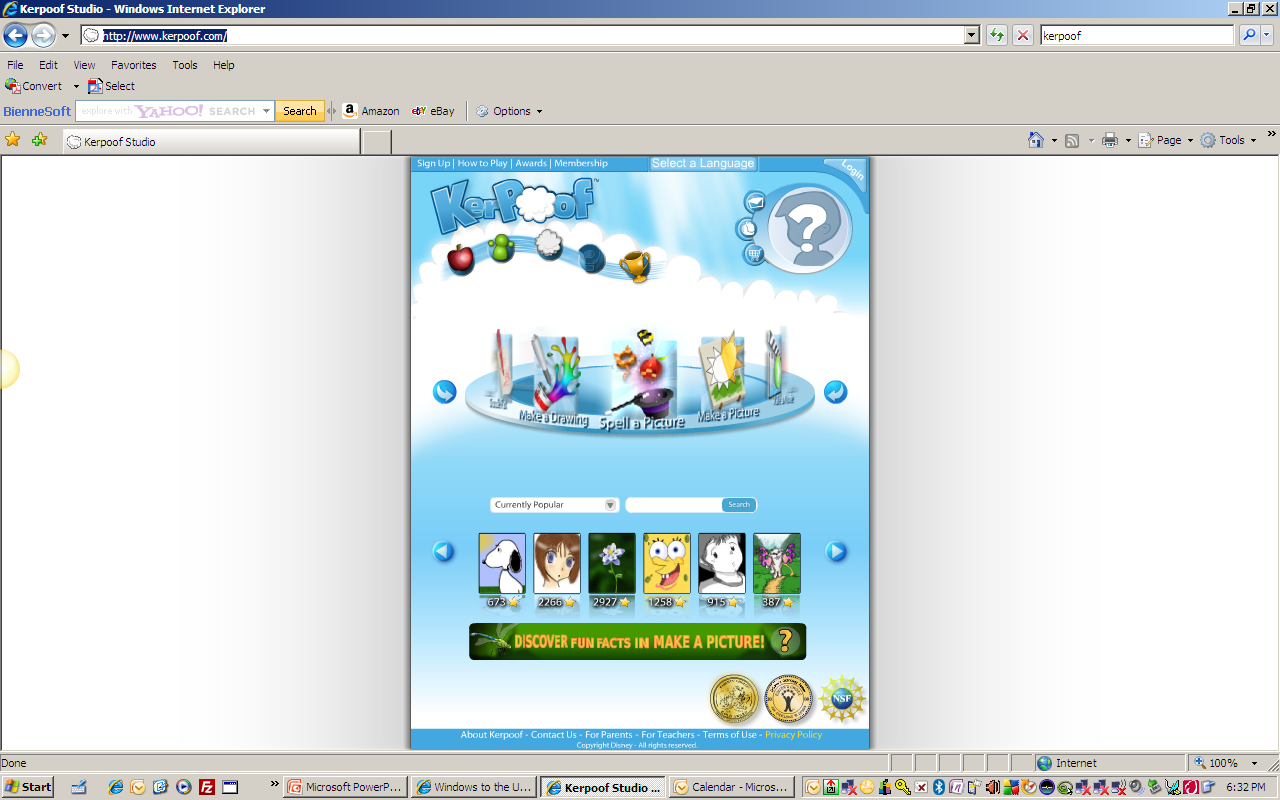 Google Earth
Google Earth
Lesson plans: 
http://goo.gl/vSFcO
http://goo.gl/sLq3U
Drawing/PaintinG
Tuxpaint

Sumopaint.com

Drawzit.com

*Odosketch http://sketch.odopod.com
Educator communities/Resources
www.classroom20.com
*www.WizIQ (30 day free trial)
http://cooltoolsforschools.wikispaces.com/
partners in learning network PIL
http://www.freetech4teachers.com
http://www.schrockguide.net/index.html